“Recruiting Your Future”
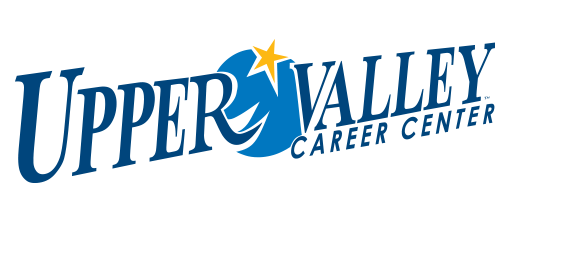 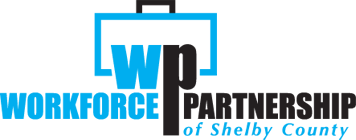 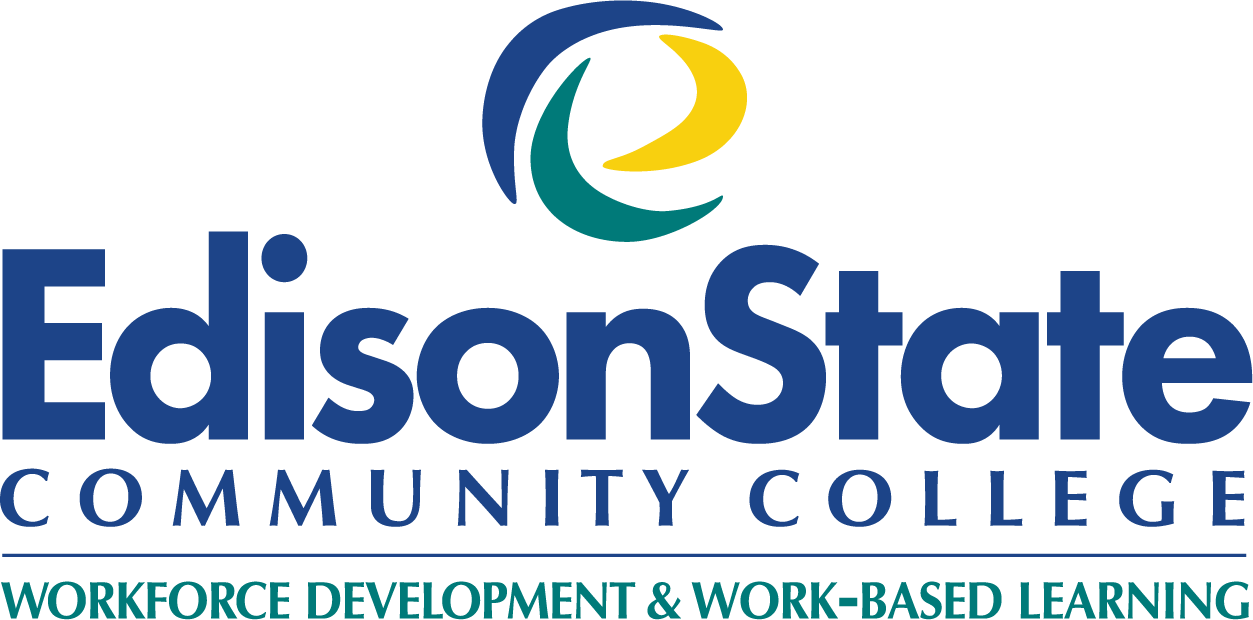 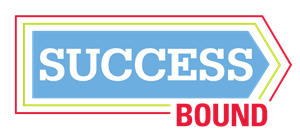 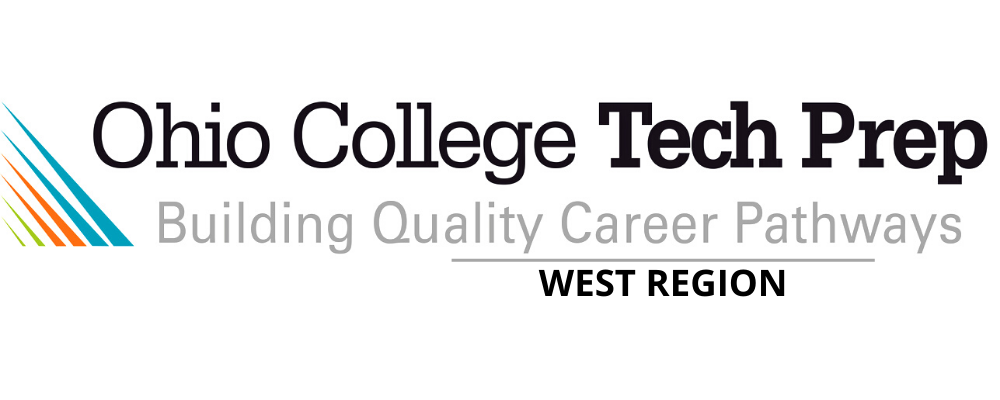 November  9, 2022
“Recruiting Your Future”How To Employ & Integrate Students Into Your Organization
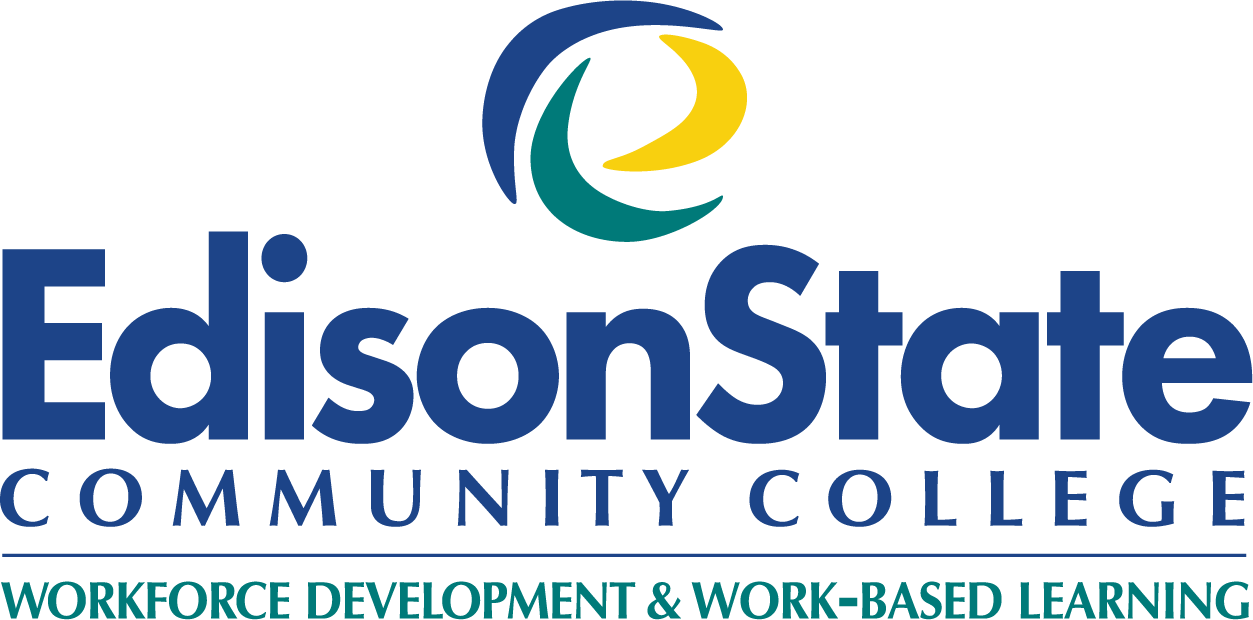 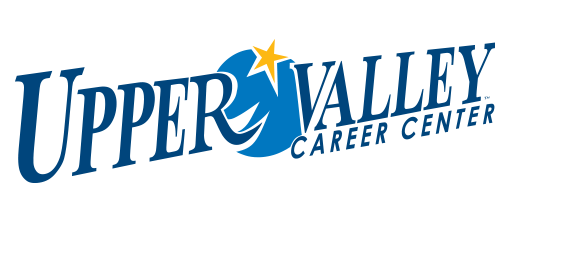 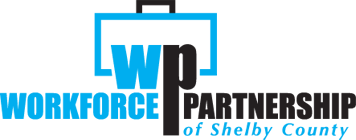 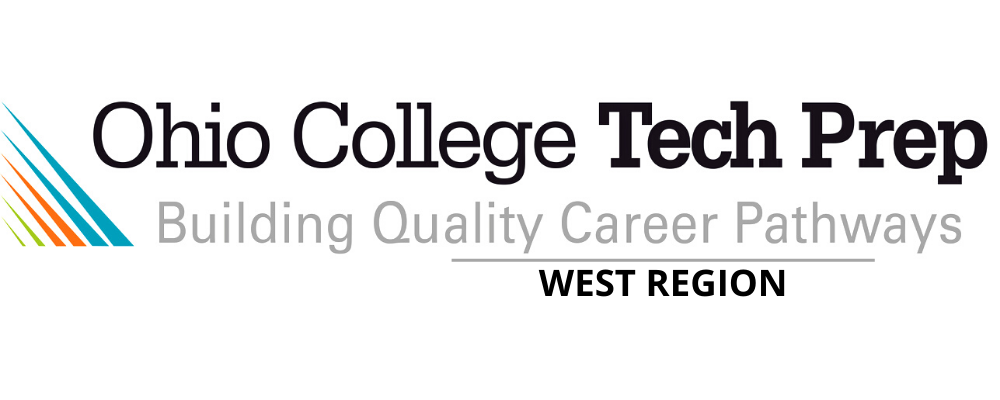 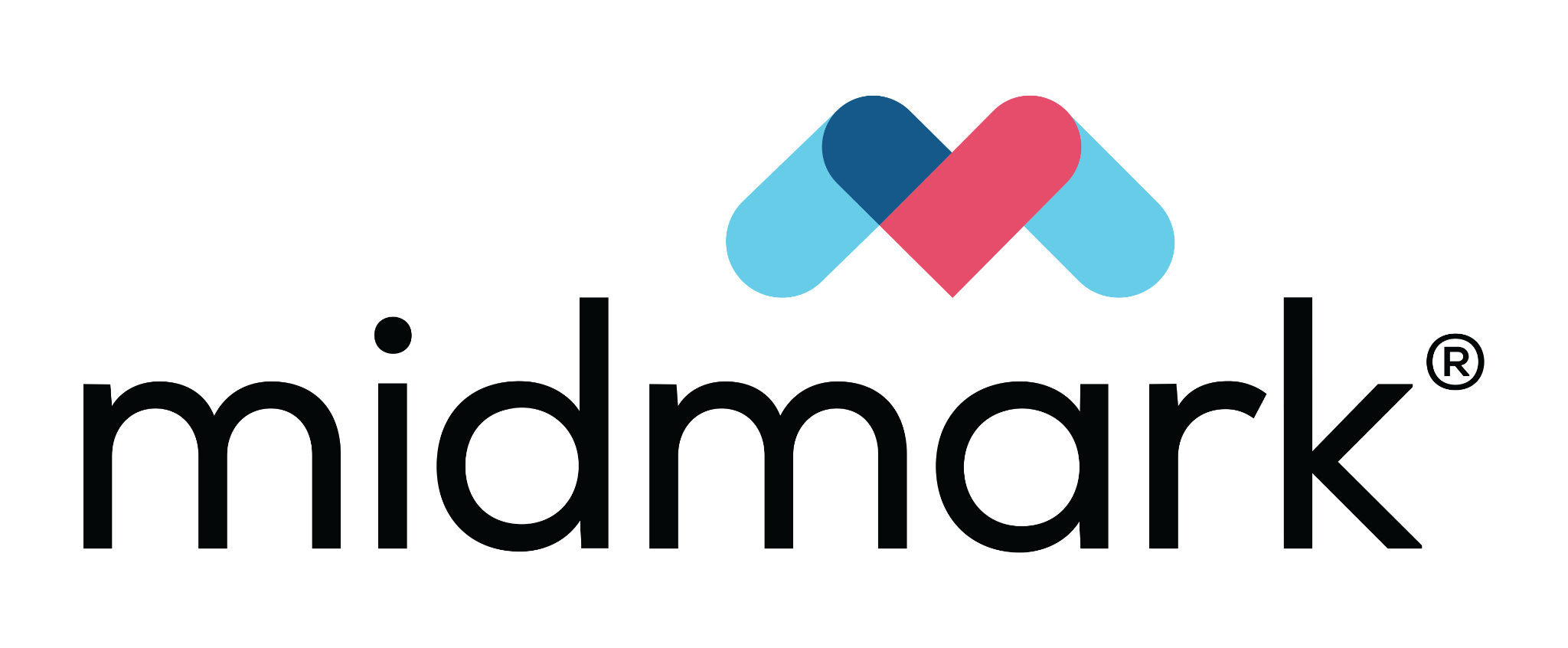 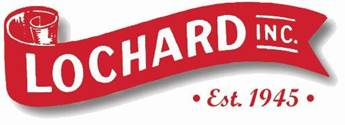 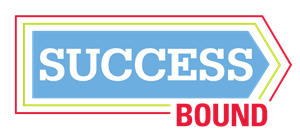 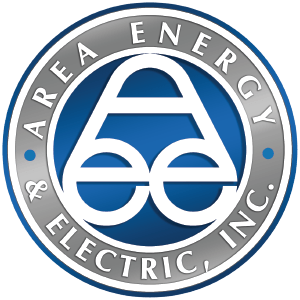 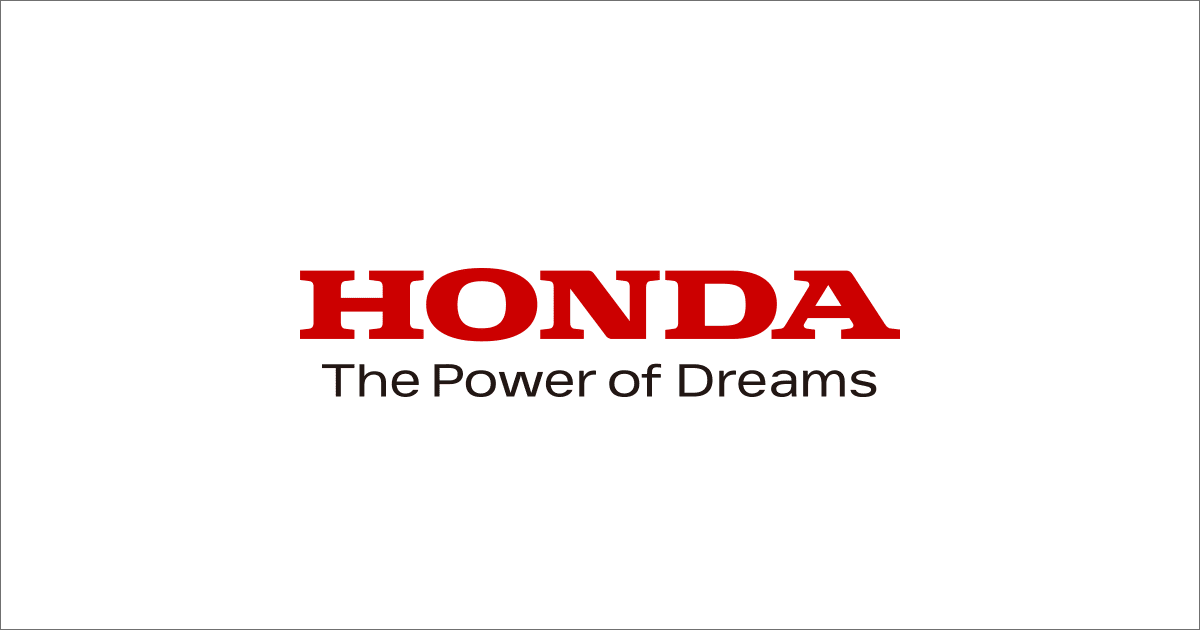 November  9, 2022